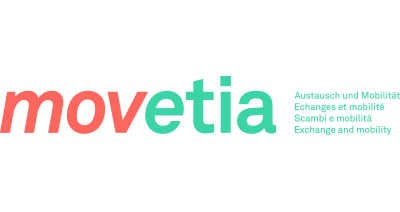 Upskilling your “Introduction to Language variation” course
A Moodle block created by Margherita Pallottino, Genoveva Puskas & Marie Berthouzoz
Roadmap:
The UPSKILLS mission
Why and how to upskill your course
Structure of the learning block
Unit 1 in detail
The UPSKILLS mission
Employment prospects for graduates in language-related disciplines are mainly restricted to teaching or translating. 
This stands in contrast with their potential employability given the omnipresence of language and communication in society. 
The central goal of the UPSKILLS project is to tackle these skills gaps through the development of new curricula components
Why did     adopt this  approach?
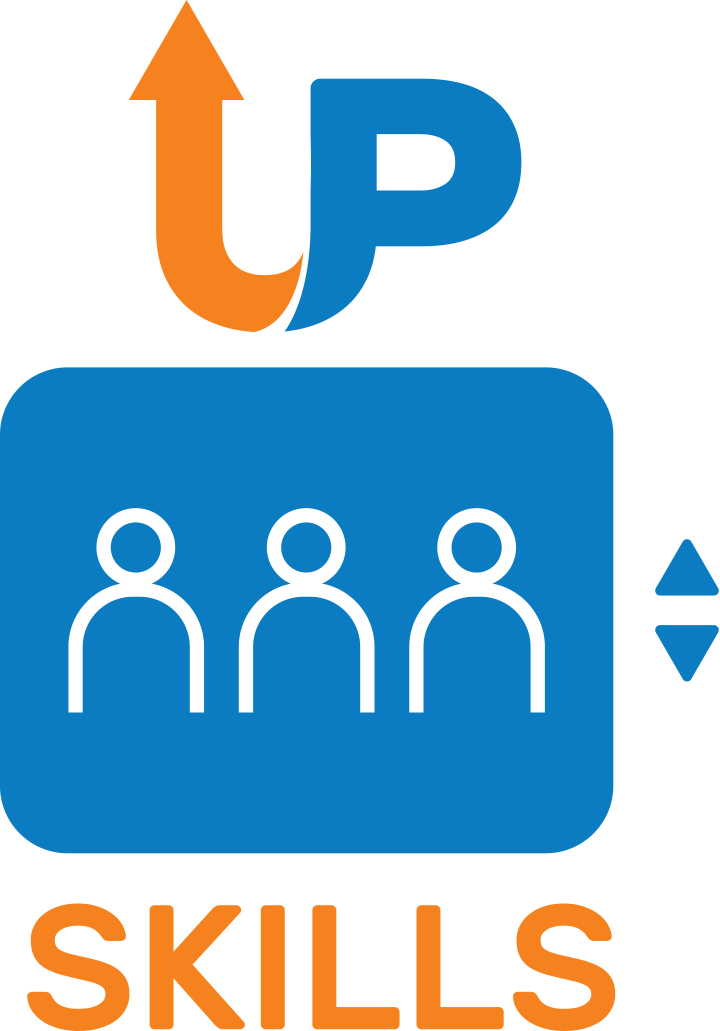 University curricula tend to be stiff and hardly adaptable to a rapidly changing job market
We believe that humanities are indispensable for a better society
Plus, the ability to think in theoretical terms is a highly valued skill…
To think in theoretical terms means:
Learn/discuss/discover a problem, abstracting away from its individual instances
Build up a framework/the best framework in which the problem will be solved
Learn to generalize over individual cases
View a given problem from various perspectives
Propose coherent solutions, with predictions on what new instances might look like

	  These are the skills that employers look for!
How to upgrade the skills of language and linguistics students (including BA level classes)
Design learning activities which make the student to reflect on the task they are given
Design learning activities which familiarize the students with the occupation’s typical activities and interactions
Define learning outcomes connect the educational process and the needs of the job market
Make the teaching materials engaging for instance by using gamification, or game based learning
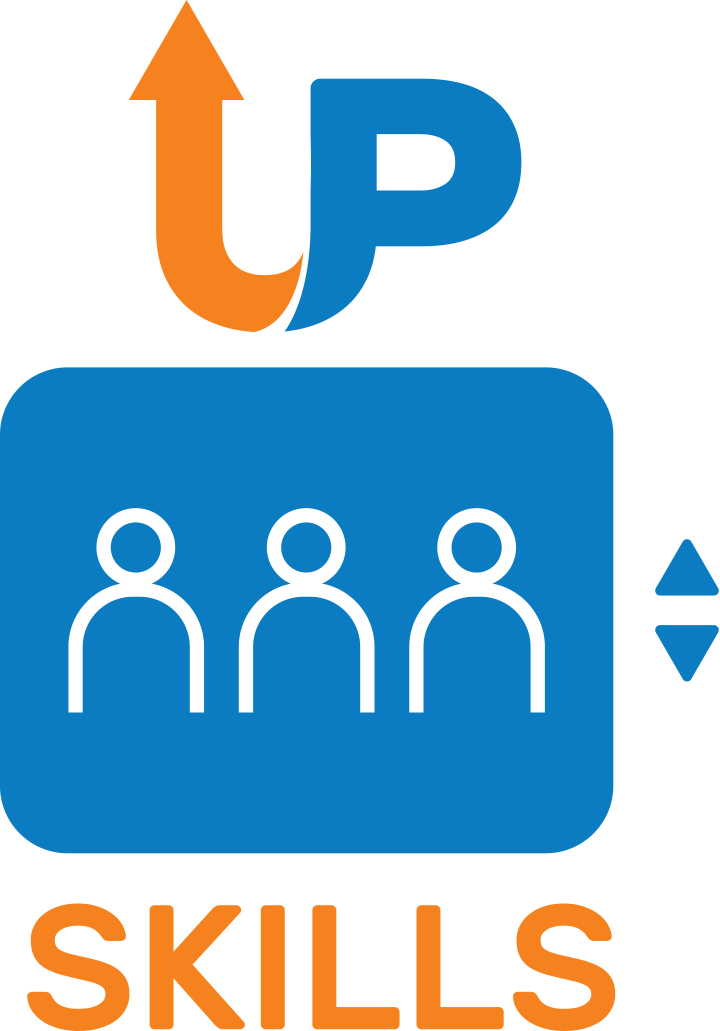 Introduction to Language variation
Collect linguistic data
    Organize and annotate the data
    Confront the data with a theory (analyze)
    Compare analyses/theoretical approaches
    Interact minimally with programming
    Elaborate a report of the research activities
The concept of language variation
The basic principles of Generative Grammar
Structure of the bloc:
The bloc targets BA students and is designed to be taught in class. 
The bloc is constructed around the theoretical and practical learning goals distributed within 4 topics corresponding to 6 ECTS. 
The bloc follows a modular approach:
It consists of one introductory topic (topic 1 - propaedeutic) and  three content topics that can be proposed independently from one another.
Topics 1 - 3 revolve around the game “Guess the langauge!”
Topic 4 can be adopted as stand-alone student project.
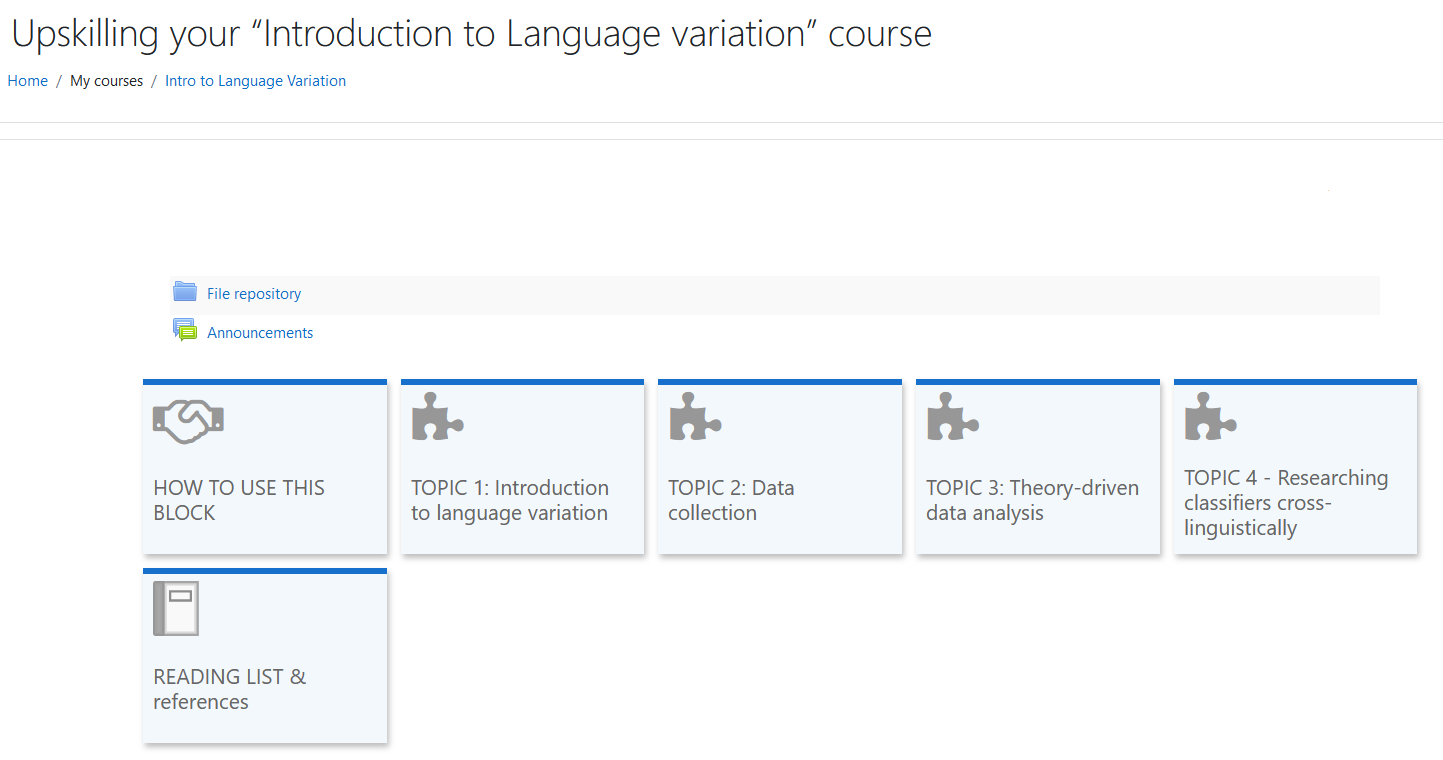 Structure of a topic
Summary of the content
Clear student/teacher workload
Prerequisites
Classes 
Revision activities
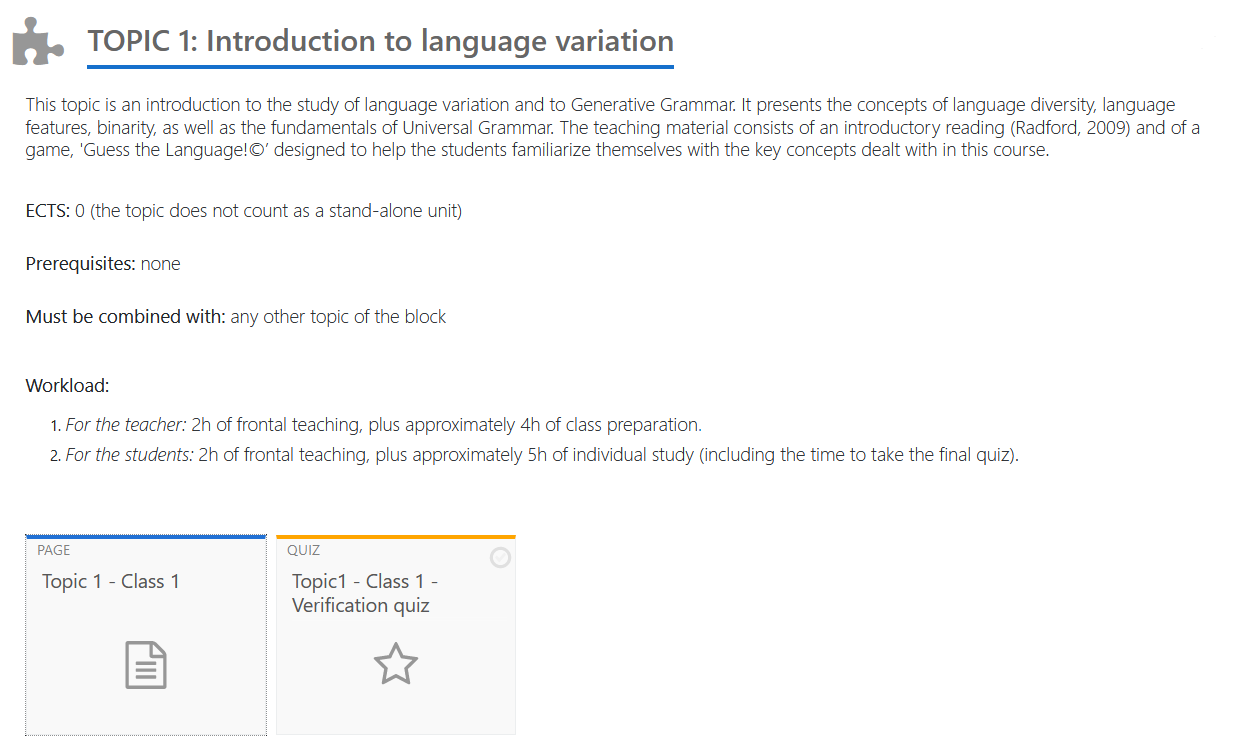 Structure of a topic
Summary of the content
Clear student/teacher workload
Prerequisites
Classes 
Revision activities 


Units can have a variable number of classes 
but the template used for each class is the same.
Learning objectives
Reading materials
Guides for teachers
In class activities
Assessment
Topic 1 – Class 1
Learning Outcomes

Distinguish between deep and superficial features of languages

Provide examples of each type of feature

Provide examples of non-binary/binary linguistic features

Summarize the basic hypotheses behind the theory of Generative Grammar
1. In-class activity: "Break the ice with a guessing game"

2. In-class activity: "Hats & Eyes"
ORA and THEO Coster, 1979
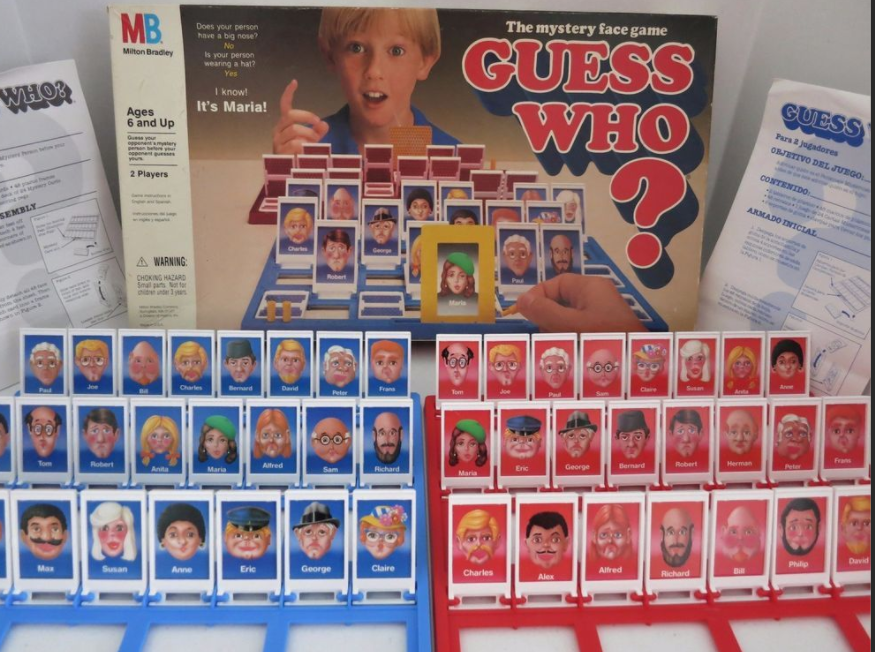 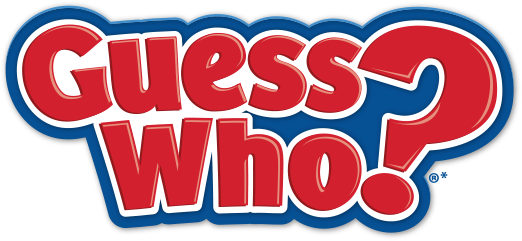 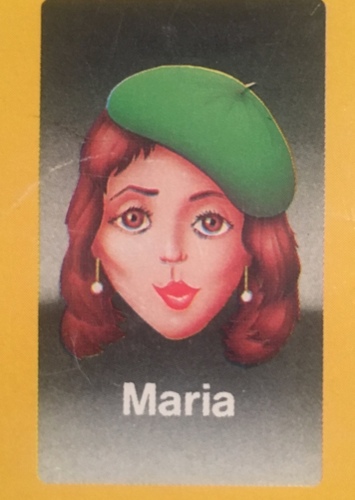 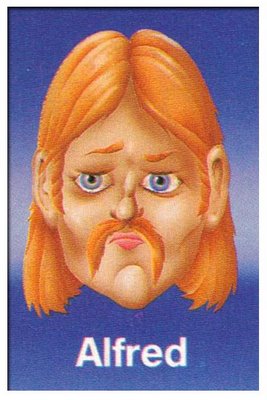 Guess the language!
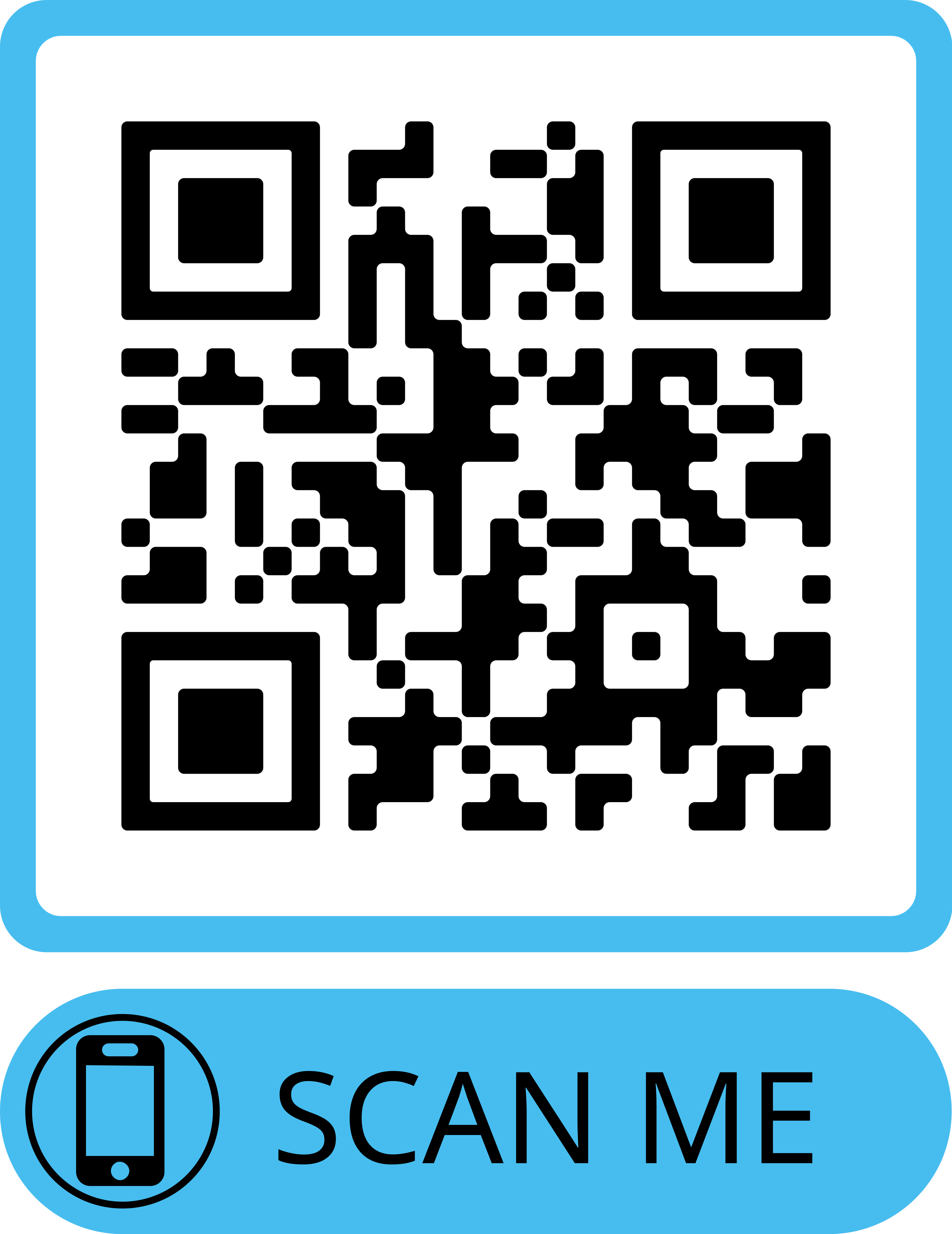 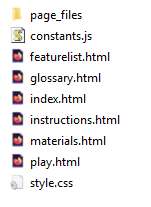 GamePack.zip
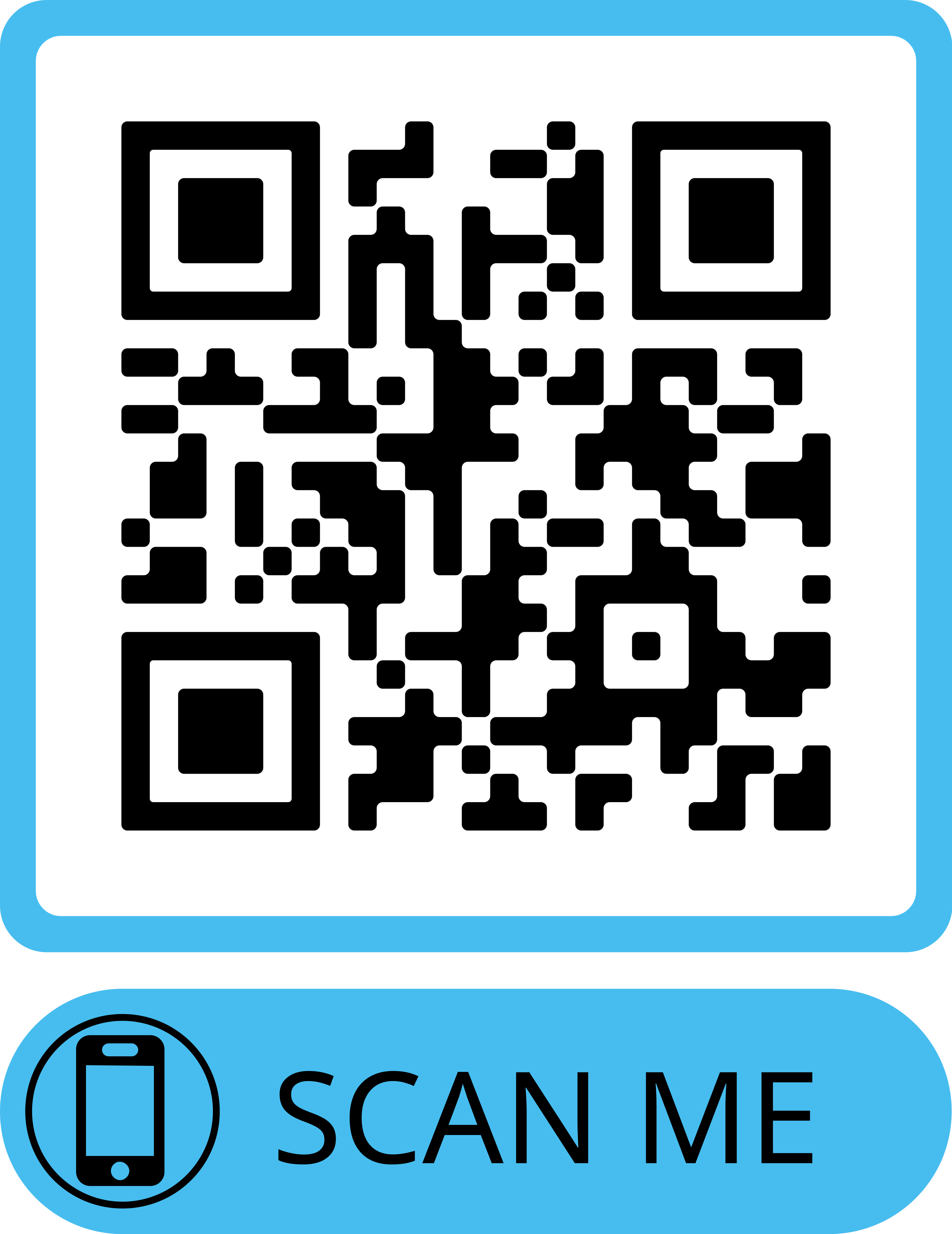